IDENTIFYINGPESTSAND THEIR MANAGEMENT
TYPES OF PESTS
Mollusks and Crustaceans
Arthropods (Insects)
Mammals
MOLLUSKS
CRUSTACEANS
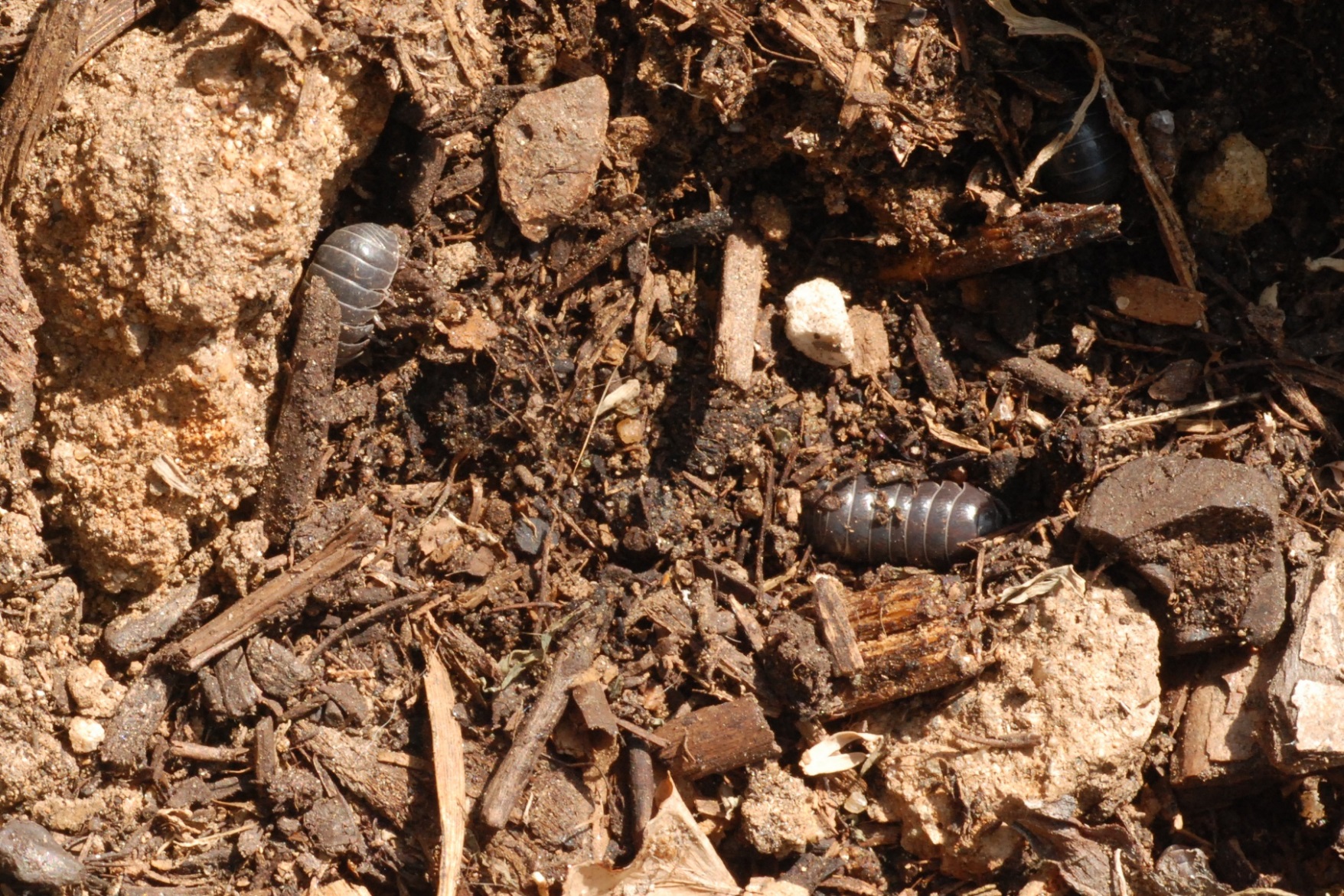 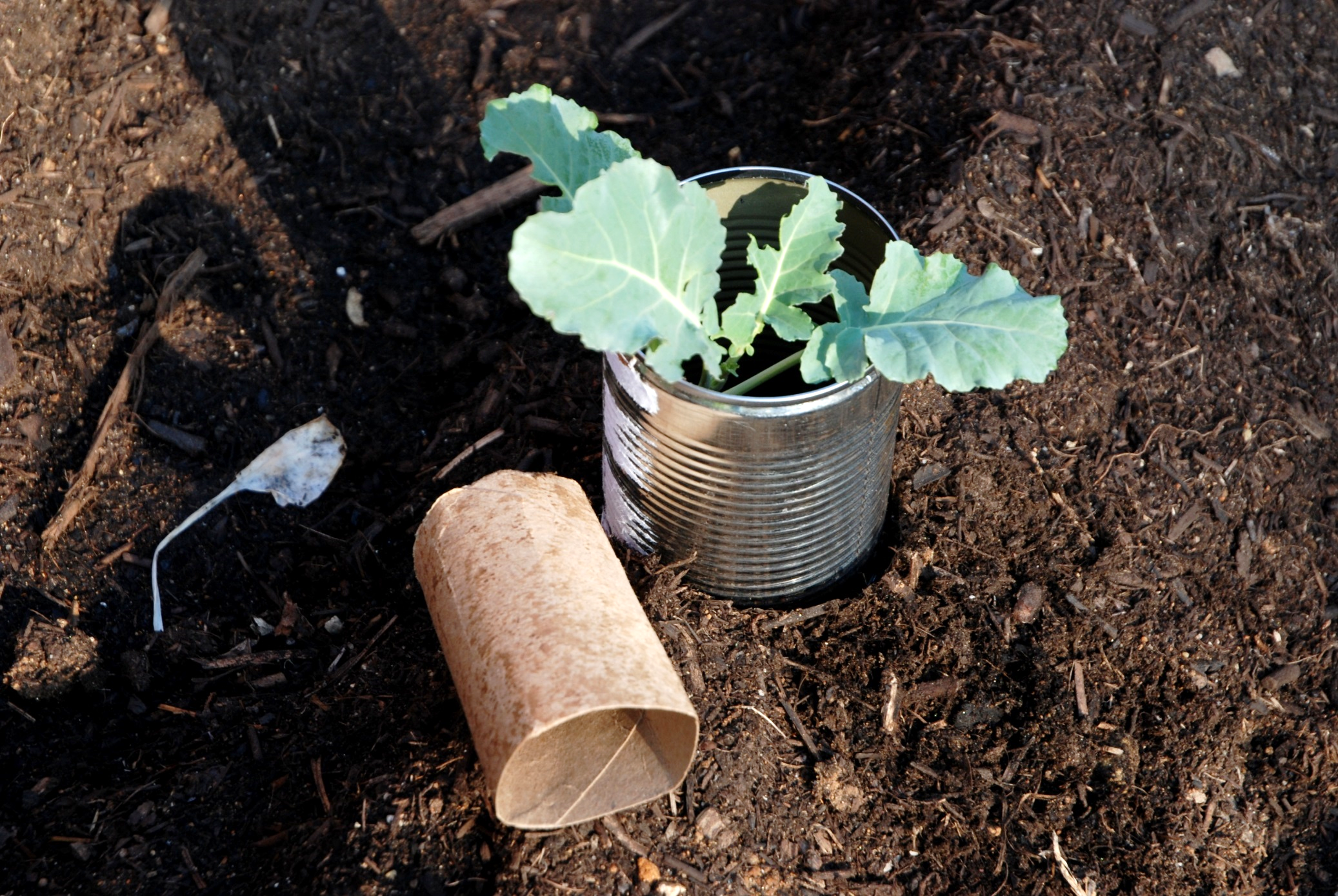 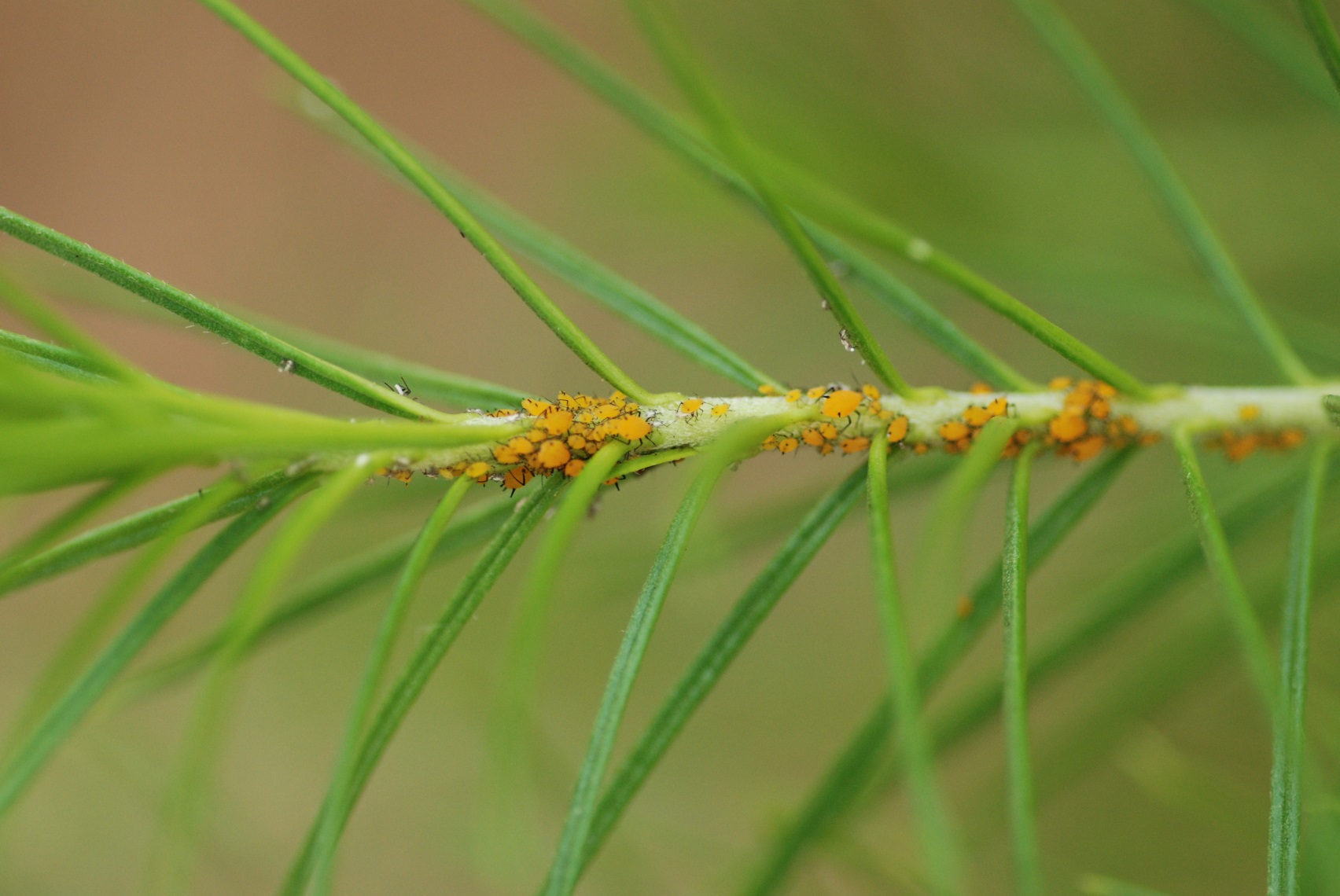 CHEWING AND SUCKING INSECTS
APHIDS
Spider Mites
Whiteflies
Magnified Spider Mite
Mealybugs
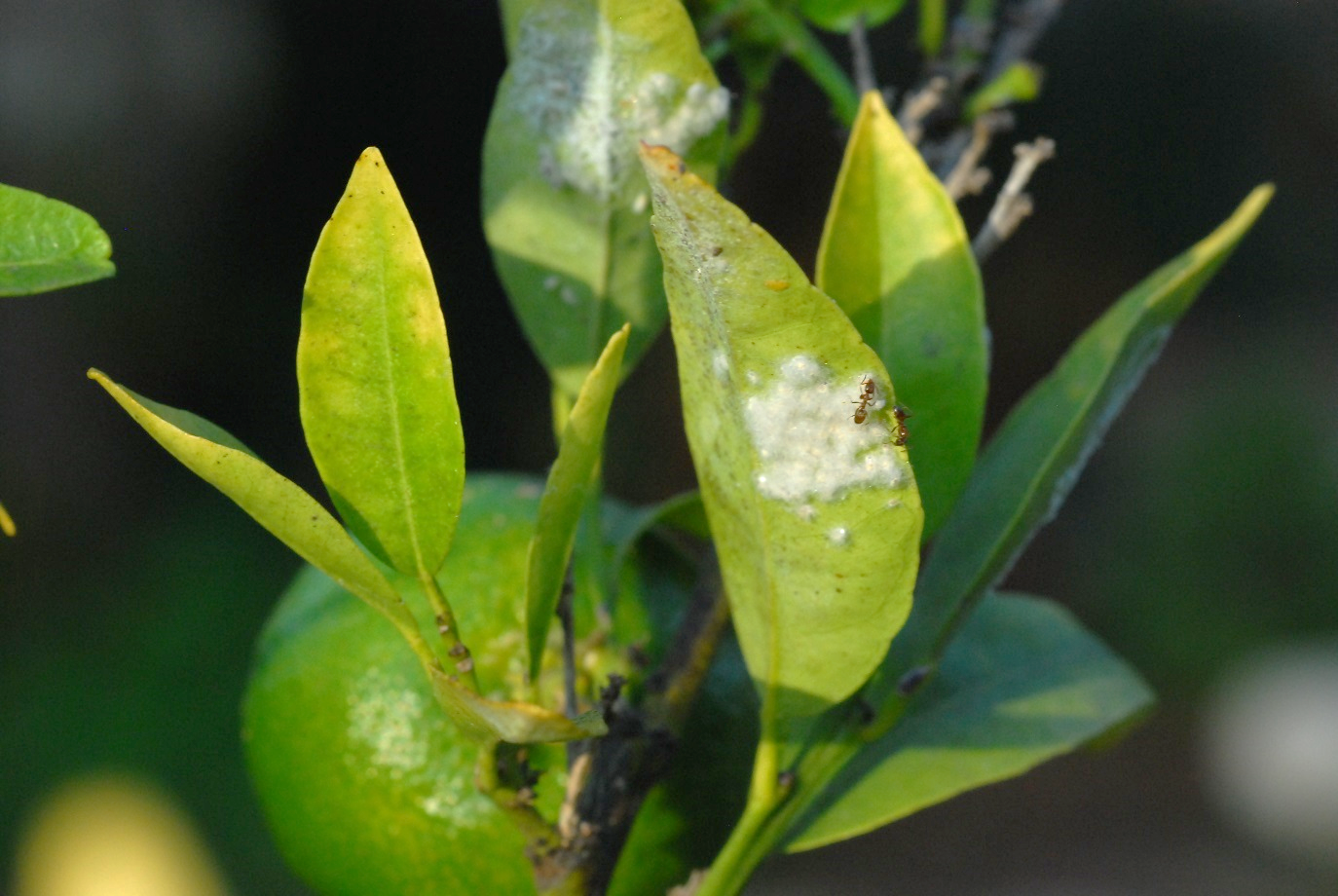 TO CONTROL YOUR HONEYDEW PRODUCING INSECTS, YOU MUST CONTROL YOUR ANTS
Ladybug
ENCOURAGE BENEFICIALS
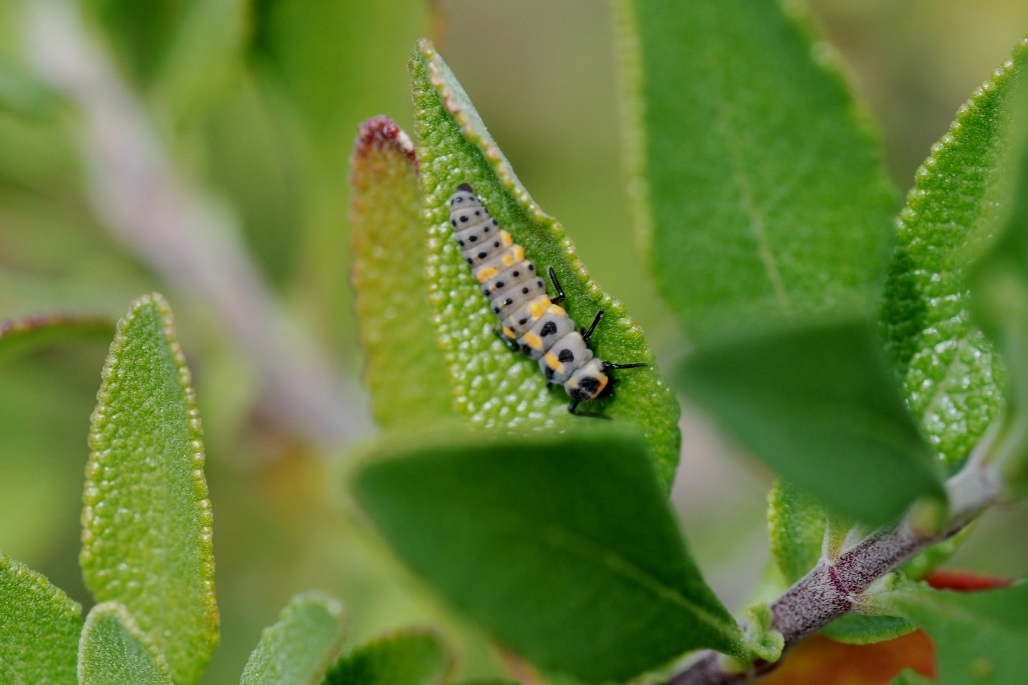 Lacewing
Ladybug larvae
MEALY BUG DESTROYER LARVA
OTHER PREDATOR INSECTS
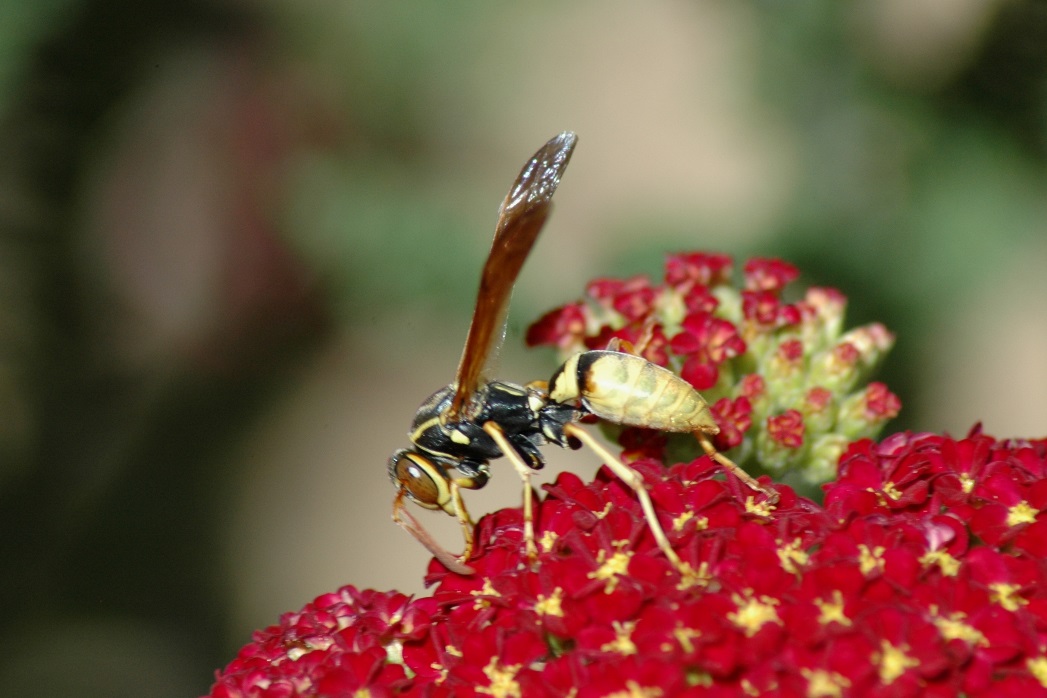 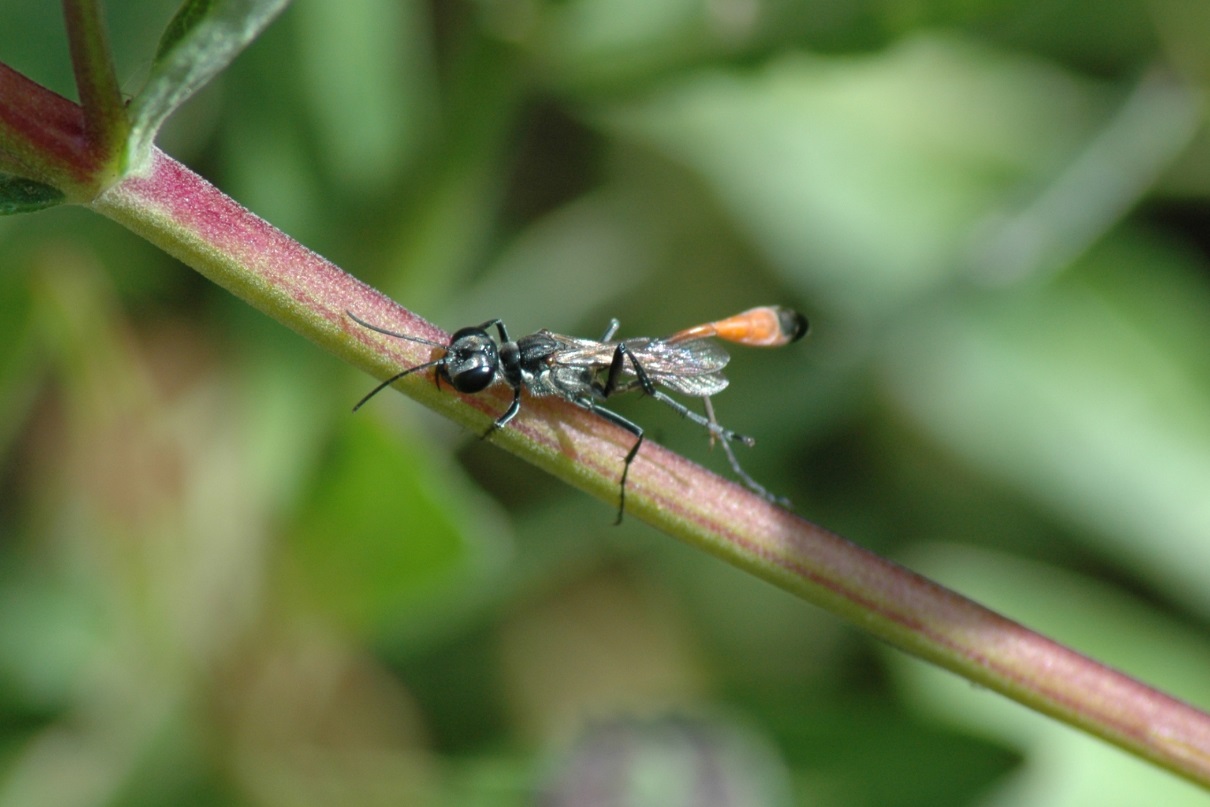 Assassin Bug
Various Wasps
Various Wasps
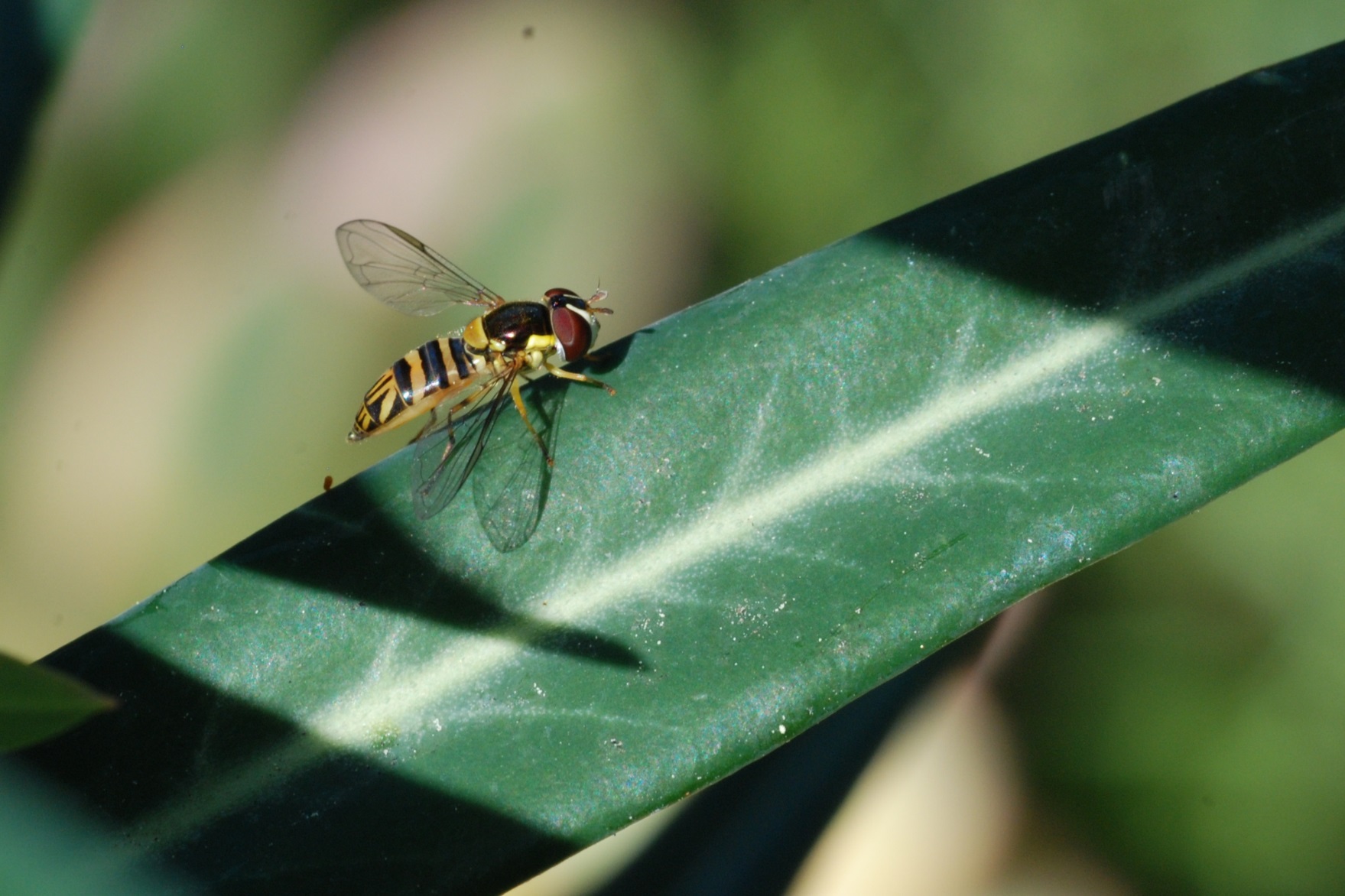 Syrphid or Hover or Flower Flies
SYRPHID OR HOVER FLY
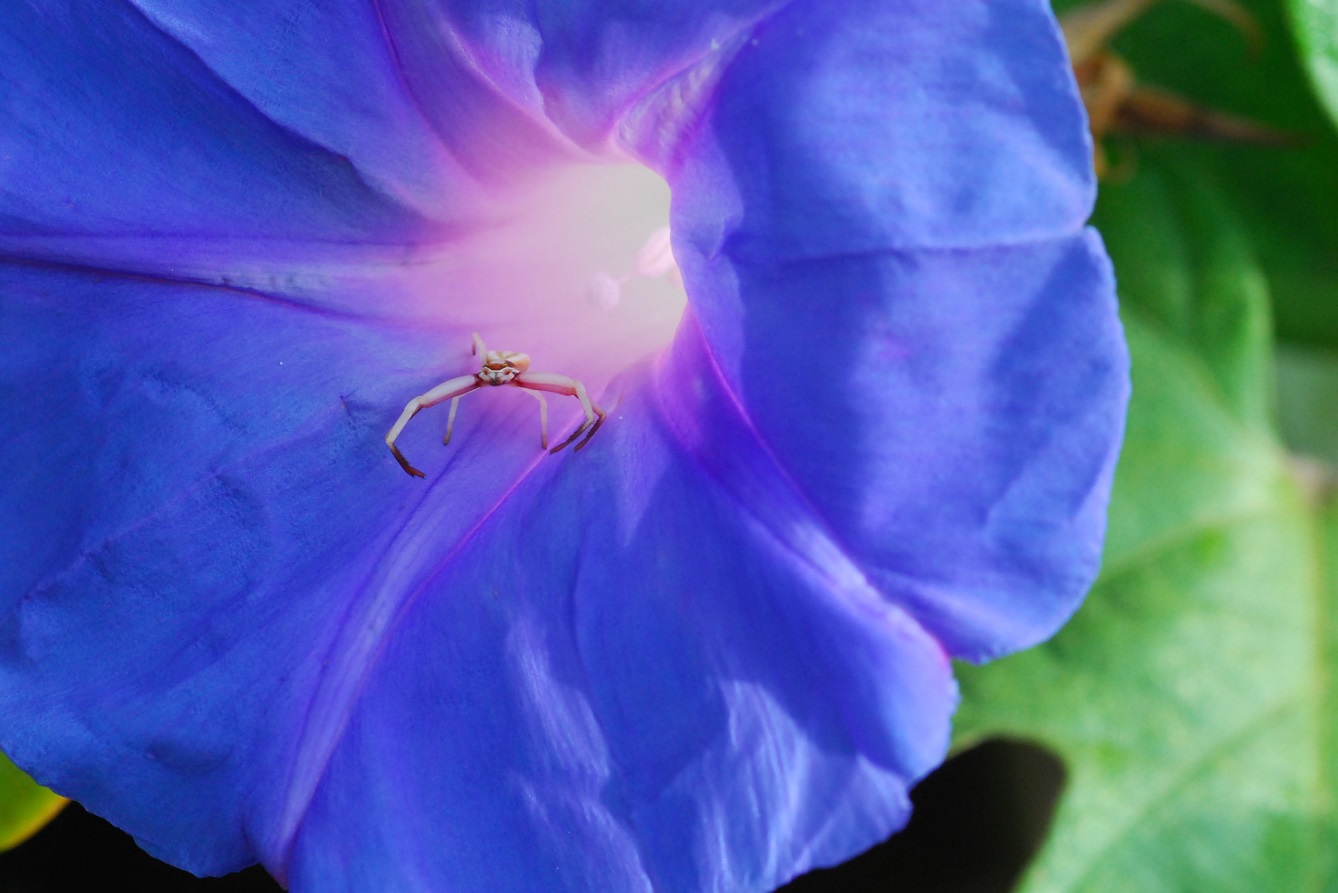 Predator 
Spiders
Crab  Spiders
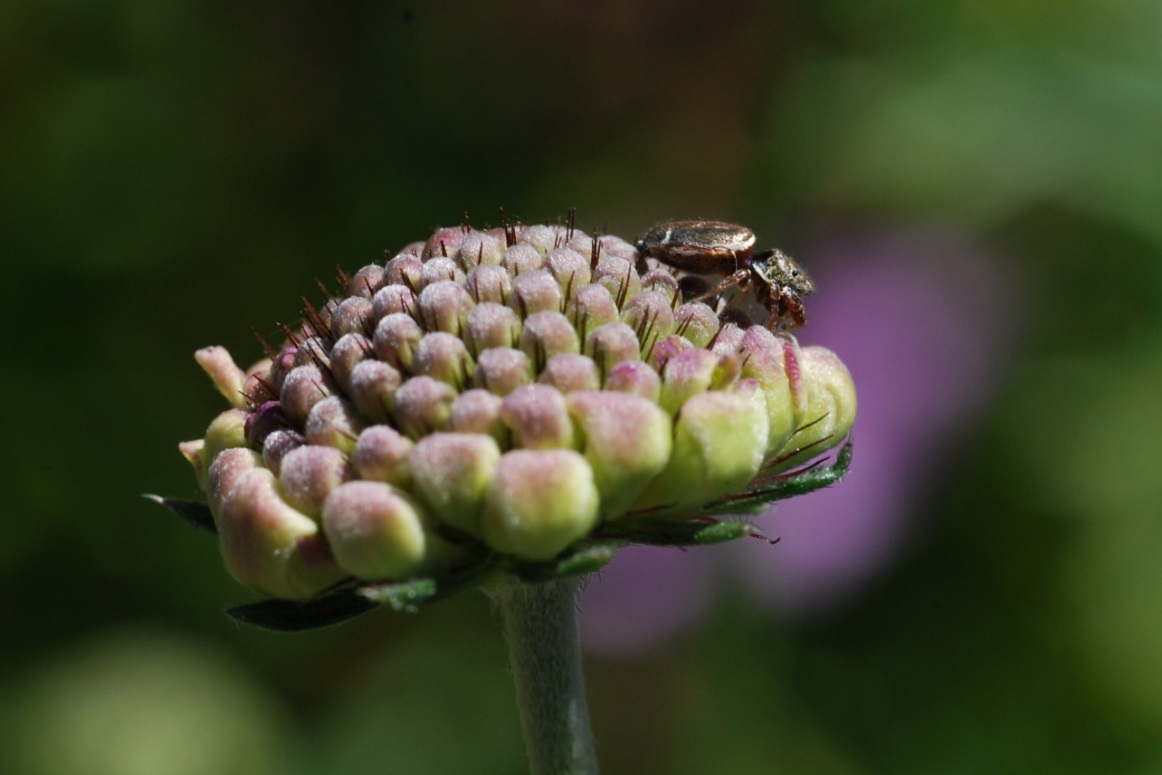 Crab Spiders
Jumping spiders
Corn Earworm on Tomato
Cabbage Looper
Tomato Hornworm
Corn Earworm on Corn
House Wren
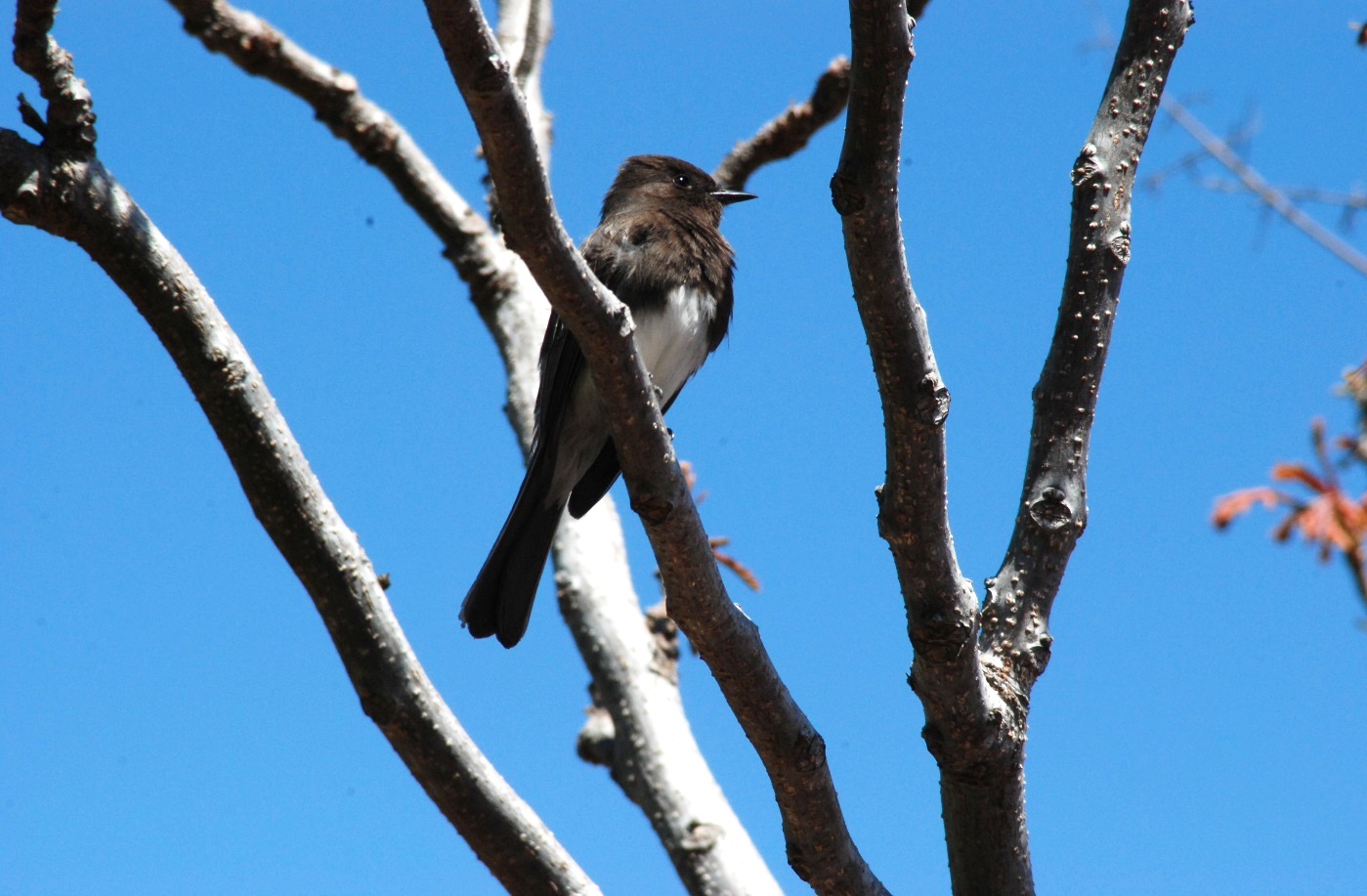 ENCOURAGE  INSECT EATING BIRDS
Black Phoebe
Use of Mechanical Means
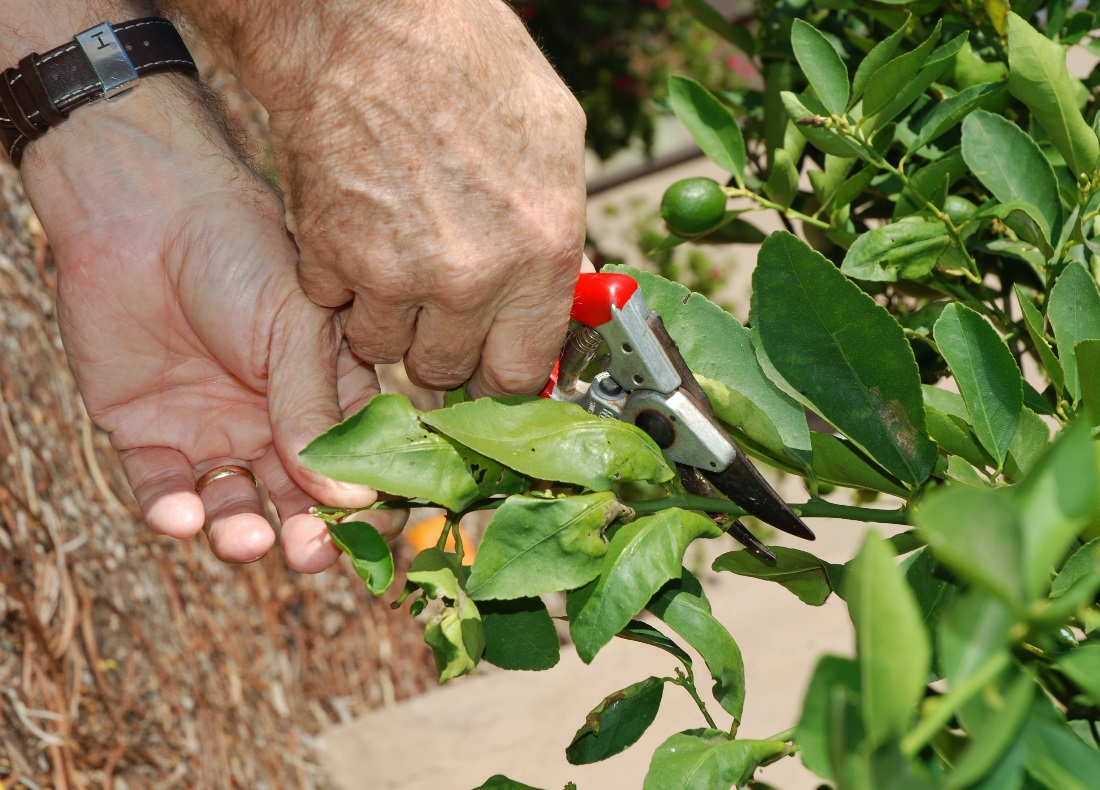 MAMMALS
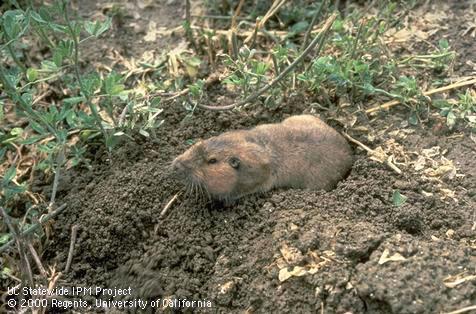 Pocket Gopher
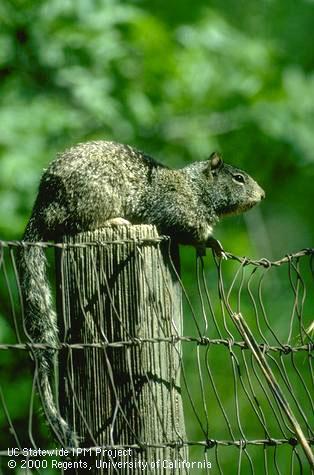 Ground Squirrel
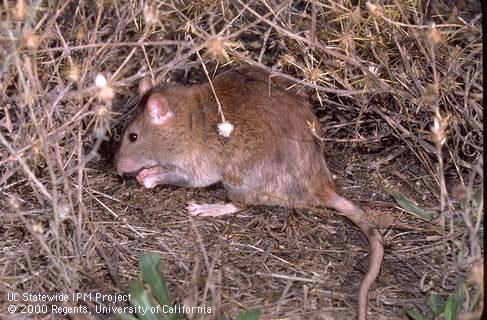 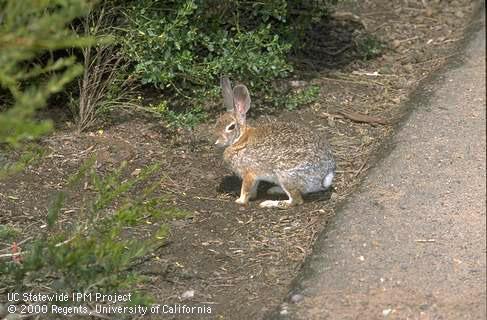 Rat
Rabbit
EXCLUSION
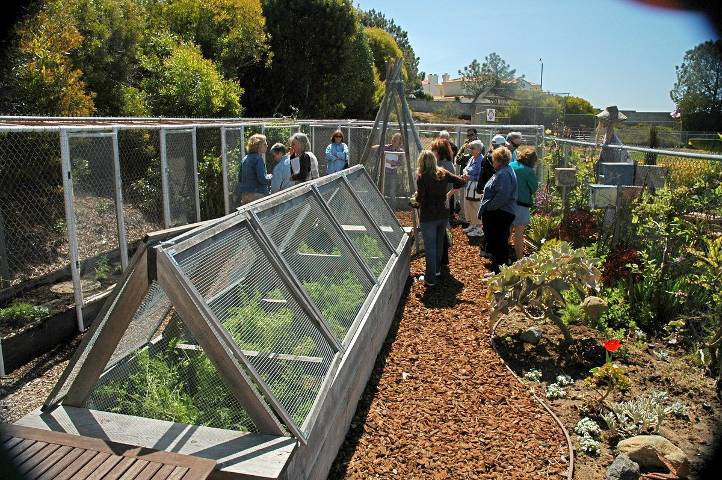 PEST MANAGEMENT   INTEGRATED PEST MANAGEMENT (IPM)
An integrated program that relies on alternate techniques for pest control and prevention of garden problems.

IPM does not eliminate pests, instead it endeavors to keep them under control and reduce damage to a tolerable level. 
        Type in HTTP://IPM.UCDAVIS
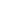